CE1901Week 6, Class 3
Week 6 Mini-Exam
Review Muddiest Point
Timing Diagrams

(See this slide and Outcomes on course webpage – link now available)
SE-1011 Slide design: Dr. Mark L. Hornick Instructor: Dr. Yoder
1
Week 6 Mini-Exam Topics
Implementing a truth-table with a MUX
Writing VHDL
Will provide syntax reference – you need to write the code
The focus is on the INSIDE of the entity and architecture blocks
SE-1011 Slide design: Dr. Mark L. Hornick Instructor: Dr. Yoder
2
Muddiest Point
3
Muddiest Point
4
Past Outcomes that have not been tested
Future K-maps on mini exams:
Writing a K-map completely from scratch

Review for class on Monday: 
Possible ranges for 2's complement numbers
Detecting overflow in 2's complement and unsigned addition
SE-1011 Slide design: Dr. Mark L. Hornick Instructor: Dr. Yoder
5
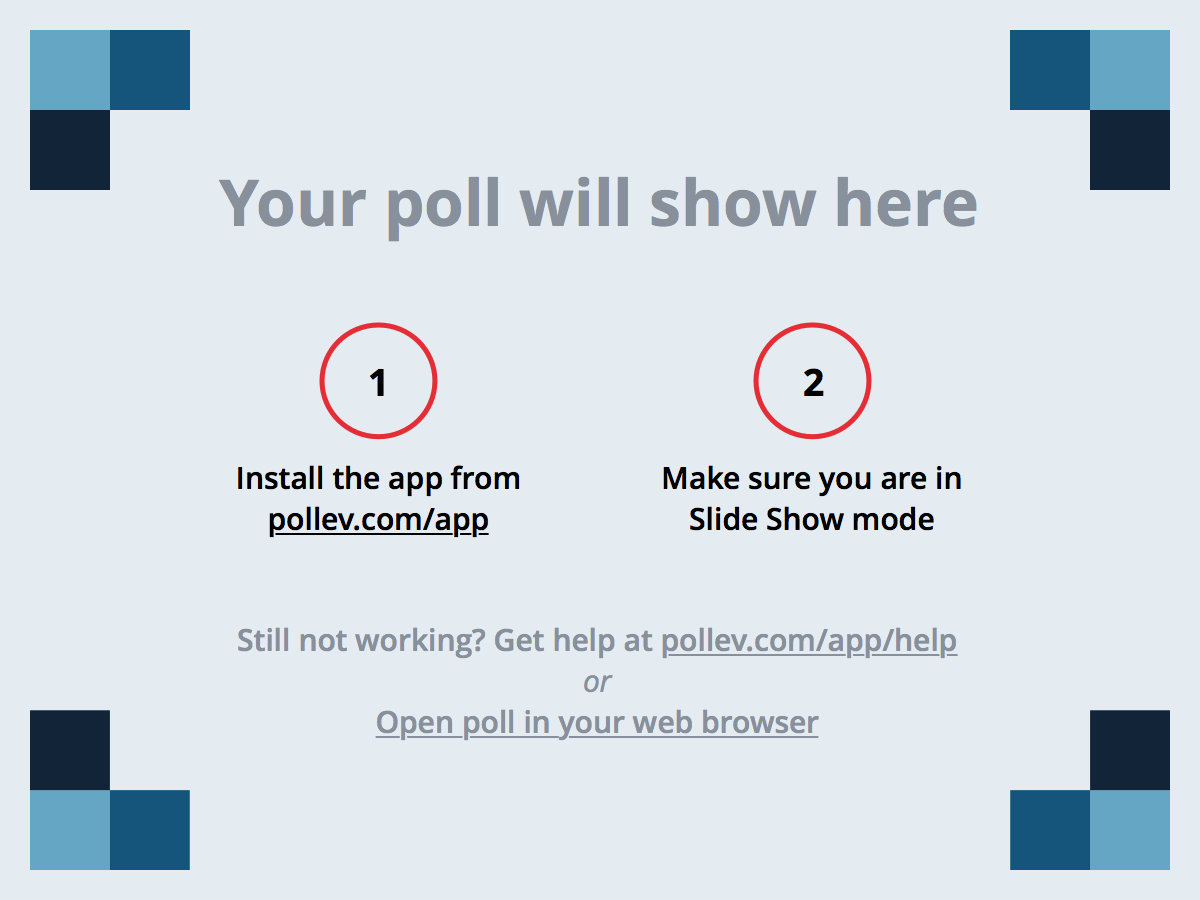 SE-1011 Slide design: Dr. Mark L. Hornick Instructor: Dr. Yoder
6
[Speaker Notes: Muddiest Point]
Acknowledgement
This course is based on the text
Introduction to Programming with Java by Dean & Dean, 2nd Edition
SE-1011 Slide design: Dr. Mark L. Hornick Instructor: Dr. Yoder
7